3D SLIDE MAN– MEDICAL
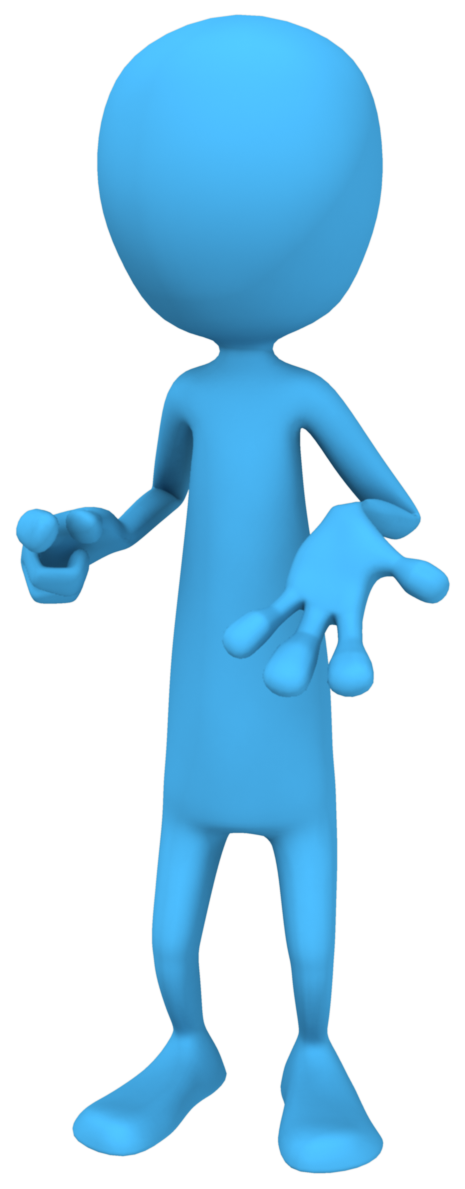 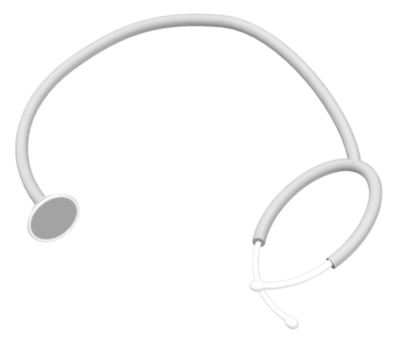